Early Childhood Education and Care Department
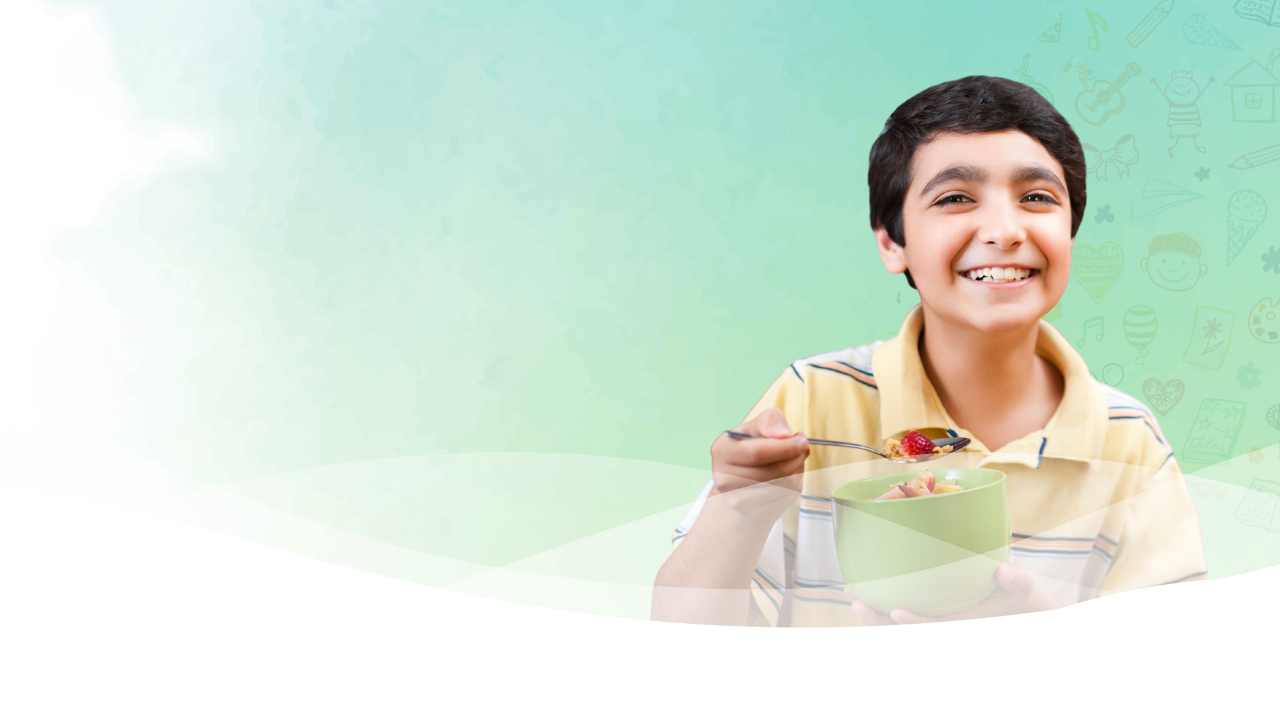 Cabinet Secretary Elizabeth Groginsky
Sponsor Staff Trainings
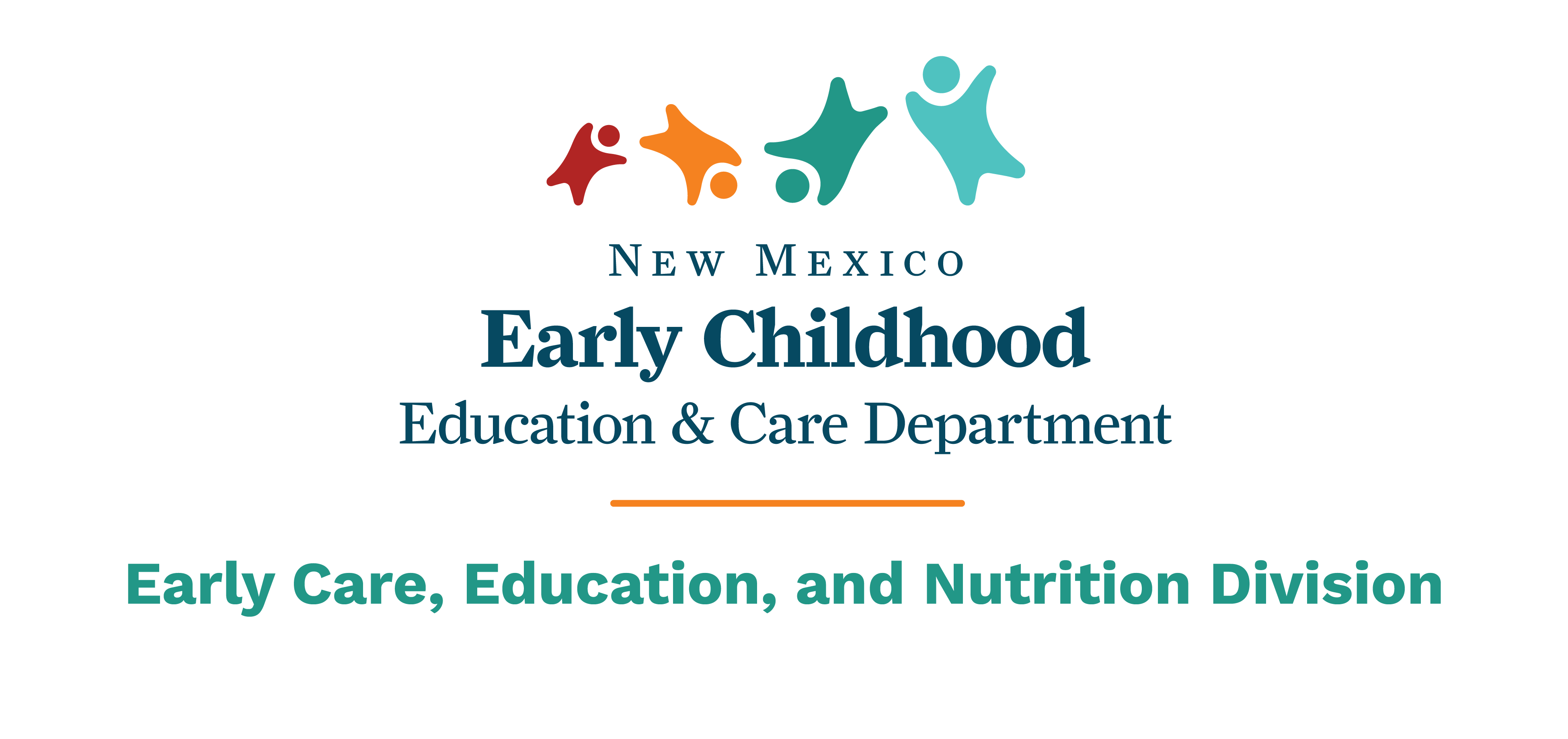 3/11/2025
[Speaker Notes: Acknowledge: Governor, Dr. Scrase, Sec. Stewart
Thank you, Secretary Stewart – and thank you, Governor, for the chance to share an update on child care and other early childhood programs in New Mexico.
NEXT SLIDE]
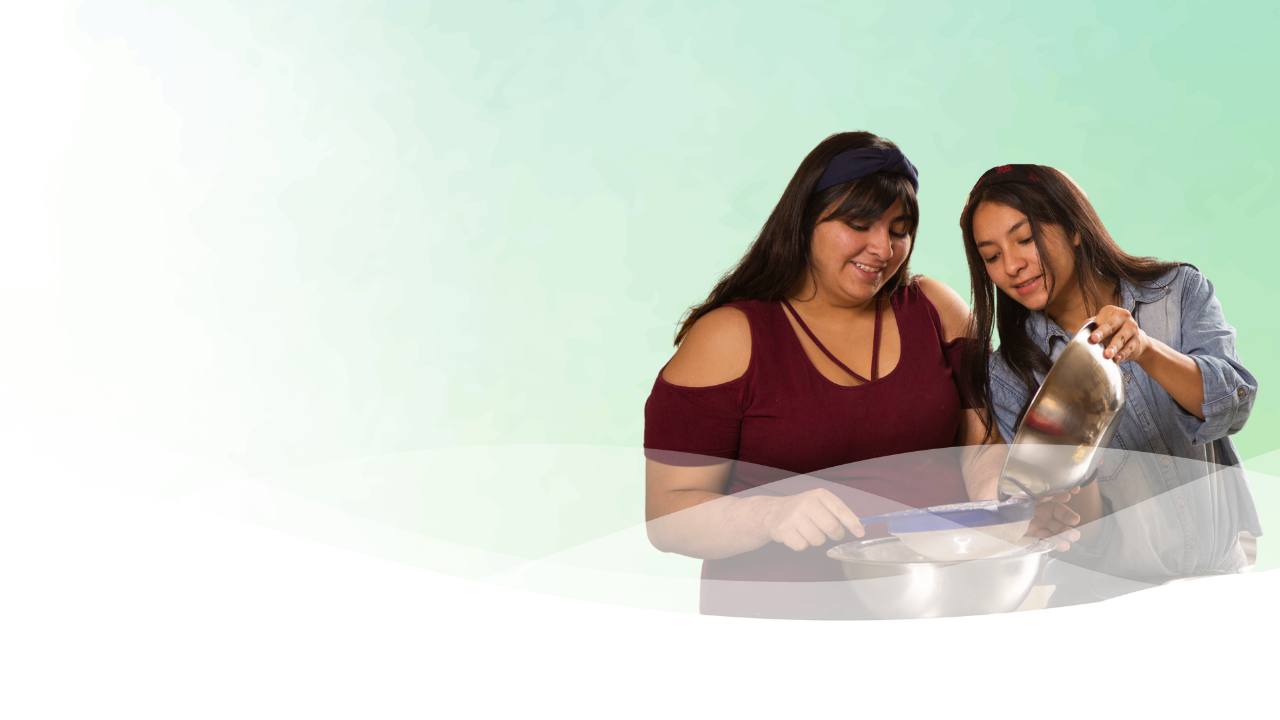 SFSP Sponsor Staff TrainingRequirements
3/11/2025
2
7 CFR 225.15(d)(1)
“Each Sponsor shall hold training sessions for its administrative and site personnel and shall allow no site to operate until personnel have attended at least one of these training sessions.”
3/11/2025
3
IMPORTANT!
Each meal site must always have at least one staff member who has been trained in meal site operations.
3/11/2025
4
First Steps
Attend State Agency (SA) annual training—required for Program Directors/Coordinators and any supervisory staff (Monitors)-  
Develop training agenda 
Assign roles to staff and train accordingly
Document, document, document!
3/11/2025
5
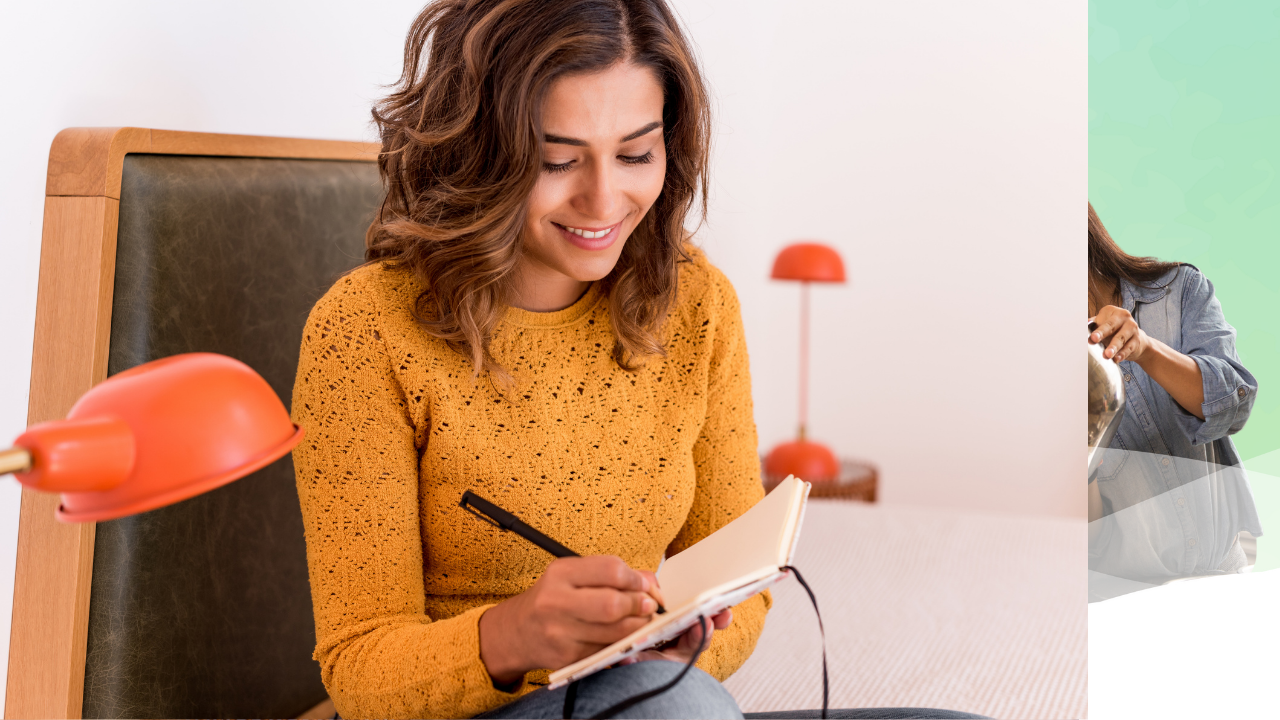 What must a training agenda include?
Purpose of the Program;
Eligibility requirements;
Site operations;
Civil Rights;
Recordkeeping;
Meal pattern requirements; and
Site Monitor duties
3/11/2025
6
Site Operations
Serve children first, adults afterward
Maintain an organized and supervised meal service  
Ordering meals   
Accurate meal counts  
Share table/box  
Offsite consumption policy  
Food safety before and during meal service  
Notify organizational monitor of any issues or needed changes
3/11/2025
7
Purpose and Eligibility in the SFSP
“The primary purpose of the SFSP is to provide food service to children from needy areas during periods when area schools are closed for vacation.”
7 CFR Part 225.1
Site eligibility  
Open sites - qualified using school or census data for the area of the site
Closed enrolled sites – qualified using school or census data for the area of the site 
Participant eligibility
Open sites: any child 1-18 years at the site, and in the serving line-  
Closed enrolled sites: only enrolled children 1-18 at the site, and in the serving line  
Camp sites: All camp enrollees are served but only the meals served to those eligible for free or reduced school meals are reimbursed to the sponsor
3/11/2025
8
Approved Meal Sites & Service Times
Where is the approved meal site located?  
What is the name of the approved meal site?  
What is the approved time frame to serve meals?  
Utilize reports from EPICS ONLY.  EPICS is the most up-to-date record of approval status for sites
Reprint after any approved changes
3/11/2025
9
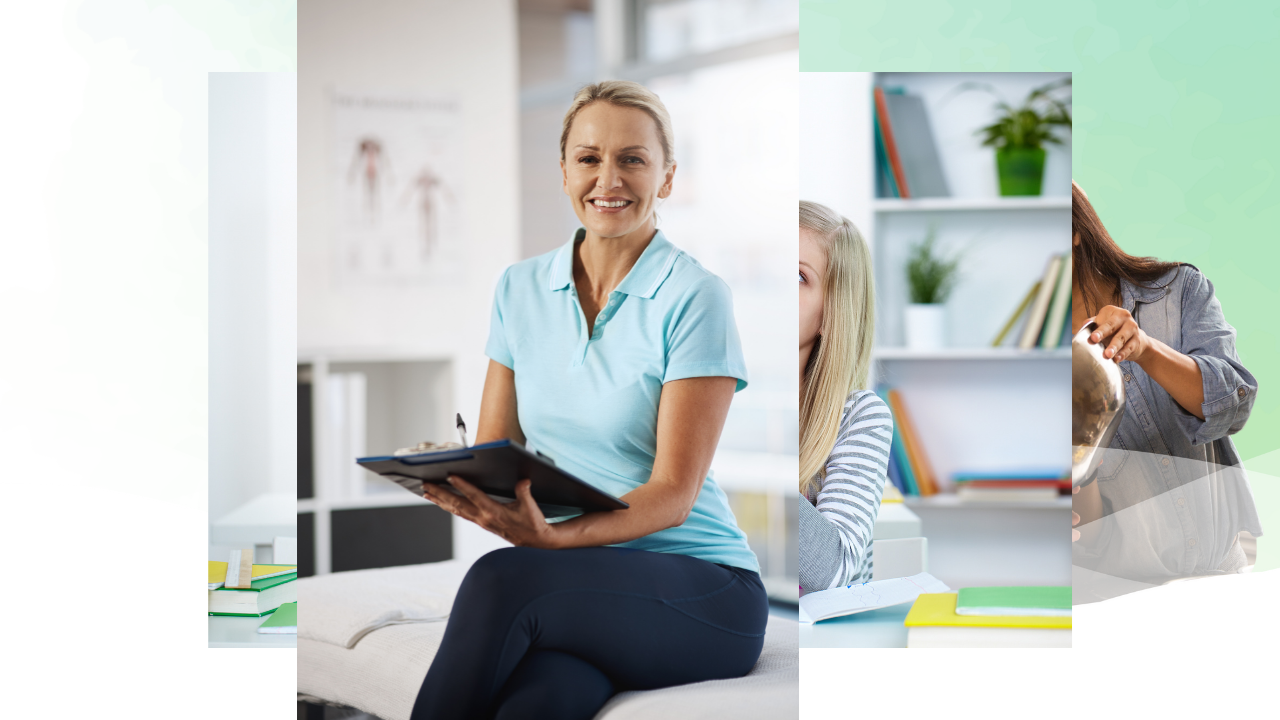 Recordkeeping – Meal Counts and Monitoring
Utilize SFSP Sponsor resources
Keep documents organized
Be consistent
Site names –  
Indicate meal type-
Signatures on forms-
3/11/2025
10
Training Monitor Staff
Site Monitors are an administrative position
Hold more responsibility than other staff
Eyes and ears for the organization
Organizational Monitor = State Reviewer
Primarily tasked with overseeing and assessing Program operations and compliance
Site supervision and meal service requirements  
Civil Rights of participants  
Can easily identify a non-reimbursable meal
Knowledge of site locations and delivery- Consider holding a more in-depth training for Monitor staff
3/11/2025
11
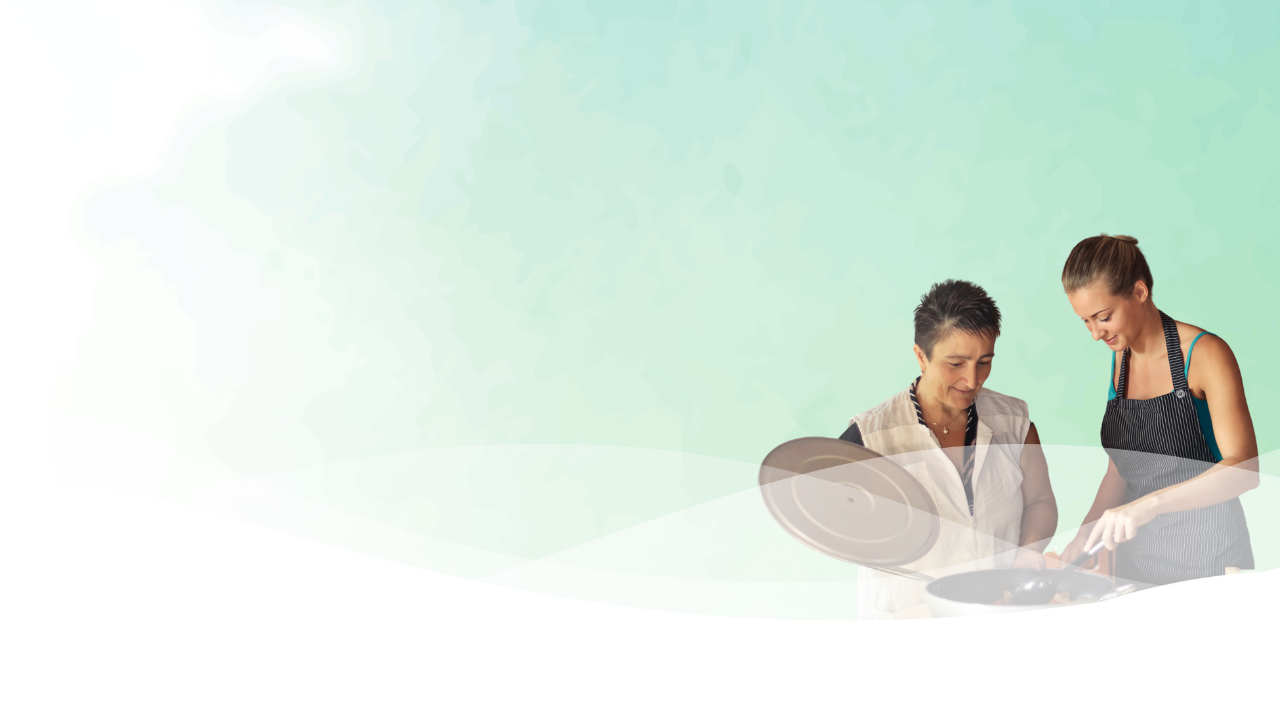 Consider Multiple Training Sessions
Admin Staff and Monitors
ALL aspects of Program Operations
Site Supervisors
Meal Site Operations
Food Service Staff
Food Production Amounts
CN Labels
Utilize separate training sign in sheets
SFSP Form 8.2 – Directors, Coordinators, Monitors
SFSP Form 8.3 – Site Supervisors
SFSP Form 8.4 – Food Service Staff
3/11/2025
12
More information about the New Mexico Early Childhood Education and Care Department—Programs for Parents and Professionals:https://nmececd.org
Program Resources for SFSP Sponsors–
https://summerfoodnm.org/sponsors/program-resources
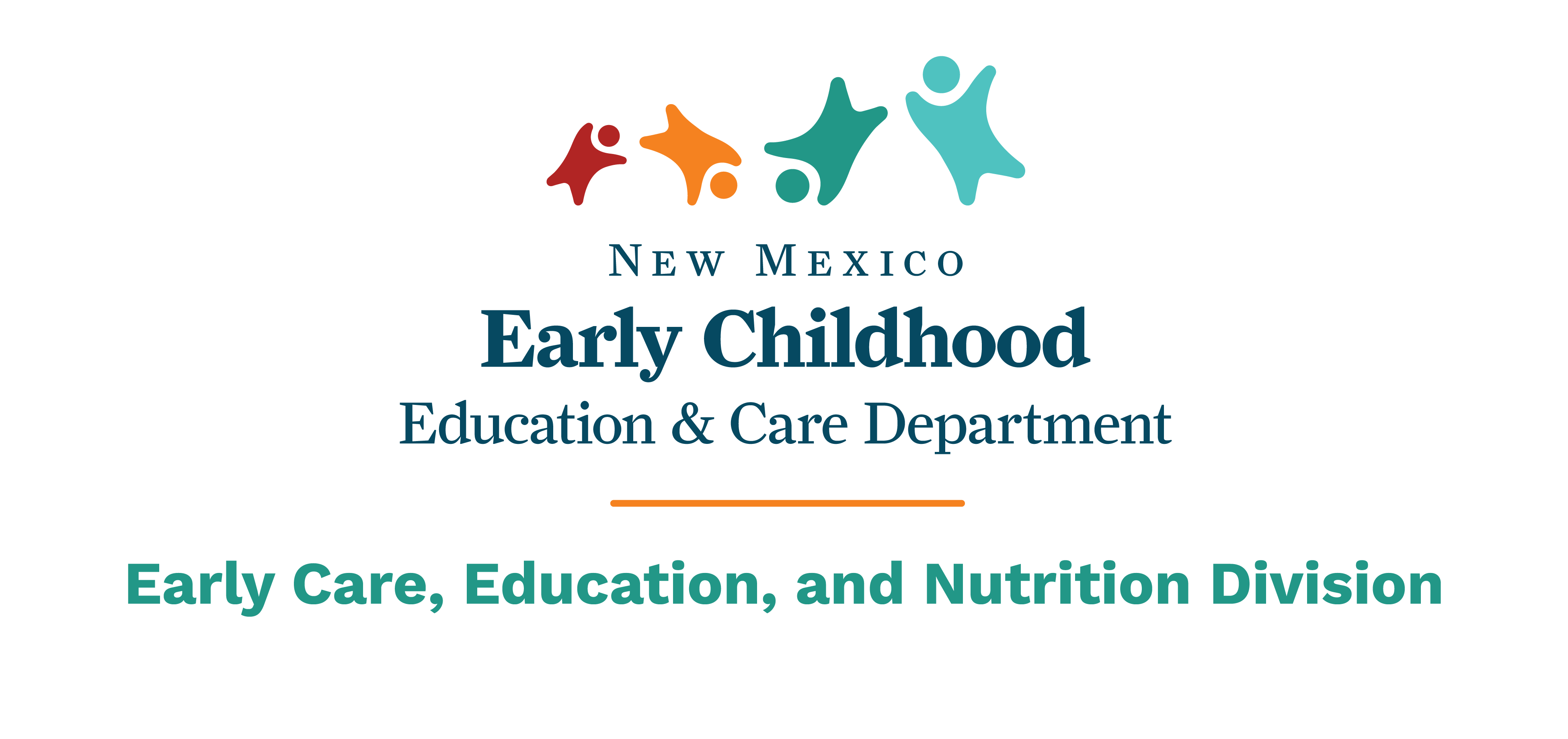 3/11/2025
13
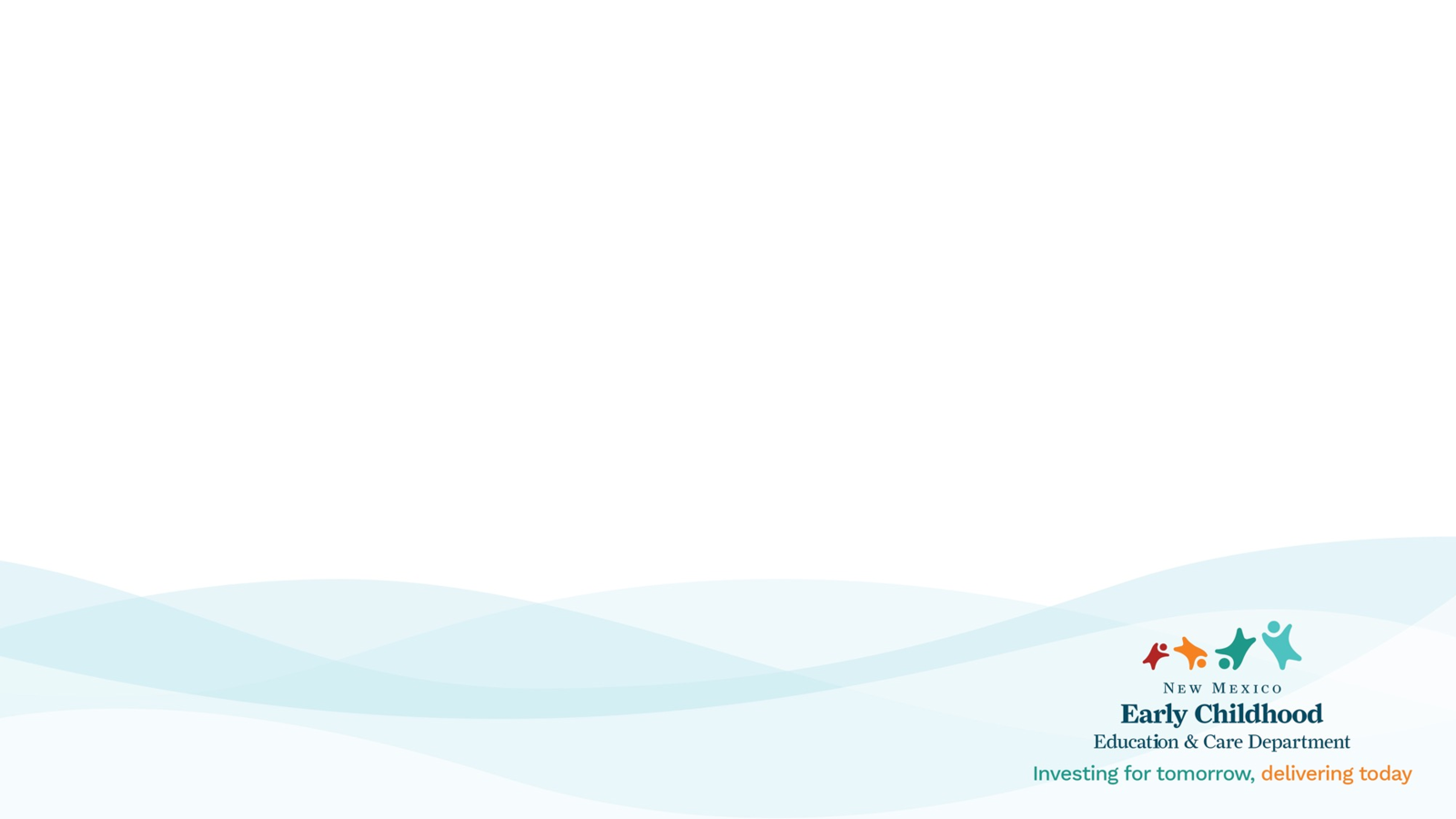 New Mexico Summer Food Service Program for Children
2025 Annual Training Agenda
March 11, 2024
8:00 am – 8:05 am        Attendee sign-in 
8:05 am – 8:40 am        Welcome and introduction
                                          Loren Miller, Bureau Chief & Lupita Perez, Management Analyst Supervisor
8:40 am – 8:55 am        SFSP Appeal Rights and Procedures
                                          Debbie Candelaria, Program Manager
8:55am – 9:25 am         SFSP Staff Training
                                          Cassie Martinez, Compliance Officer

9:25 am – 9:55 am         SPSP Monitoring Requirements
                                           Christine Juancho, Lead Compliance Officer 
9:55 am – 10:05 am       Break
	 
10:05 am – 10:30 am    Procuring Goods and Services
                                          Debbie Candelaria, Program Manager

10:30am – 11:00 am     Meal Count Consolidation and Claim Submittal
                                          Christine Juancho, Lead Compliance Officer

11:00 am – 11:15 am    Record Keeping and Program Costs
                                          Christine Juancho, Lead Compliance Officer

11:30 am – 12:00 pm    SFSP Administrative Issues
                                          Debbie Candelaria, Program Manager
                                          Dismissal